Unit 3
The mind
Previous
Next
Main Page
3 The mind
Reading
Vocabulary & Grammar
Listening
Vocabulary & Grammar
Speaking
Examination practice
Writing
Previous
Next
Main Page
3 The mind
Reading
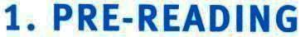 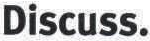 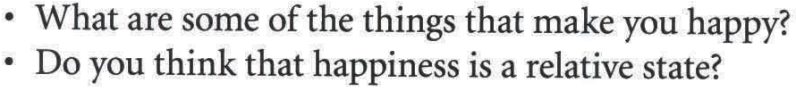 Previous
Next
Main Page
3 The mind
Reading
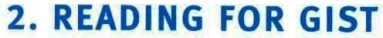 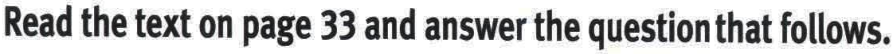 Previous
Next
Main Page
3 The mind
Reading
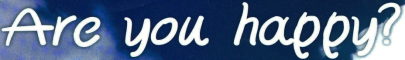 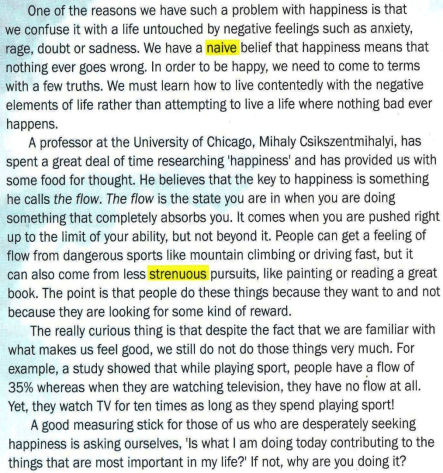 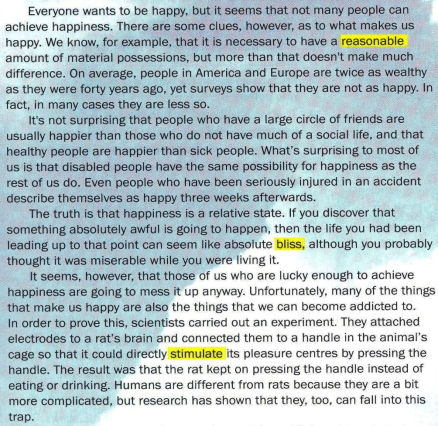 Previous
Next
Main Page
3 The mind
Reading
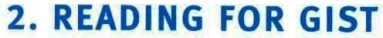 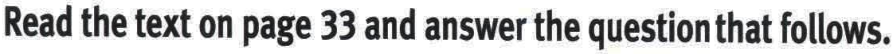 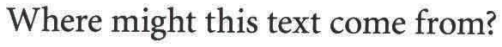 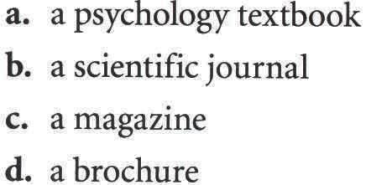 Previous
Next
Main Page
3 The mind
Reading
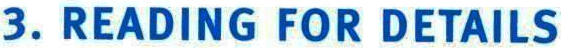 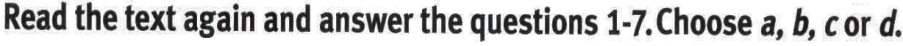 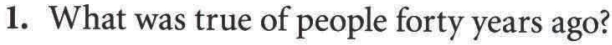 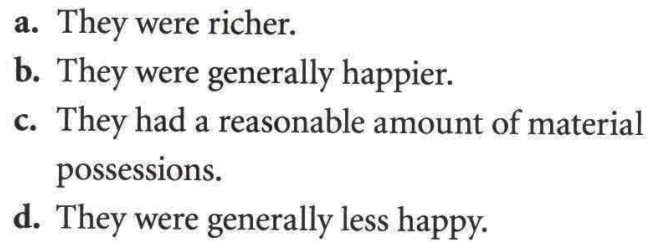 Previous
Next
Main Page
3 The mind
Reading
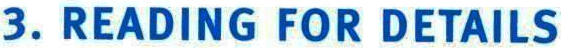 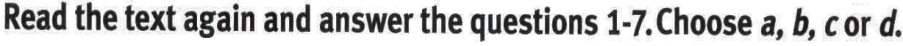 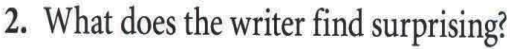 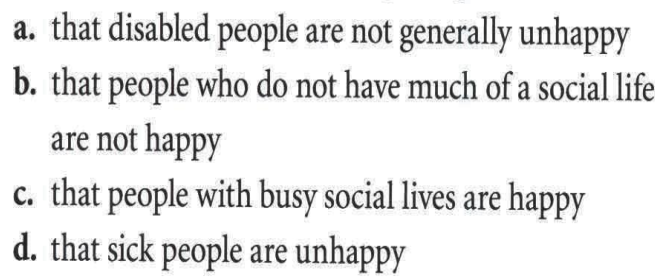 Previous
Next
Main Page
3 The mind
Reading
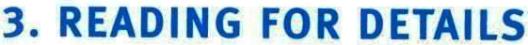 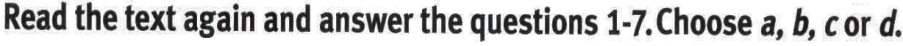 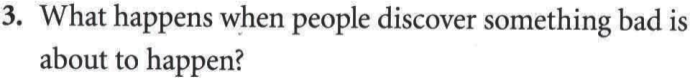 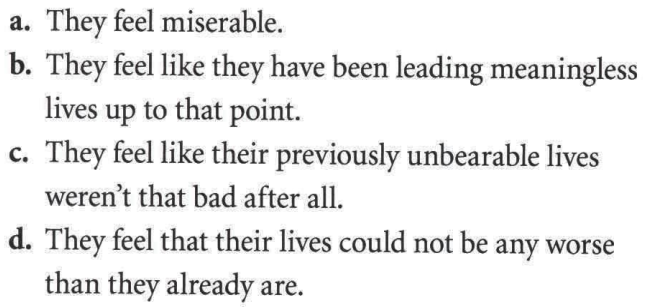 Previous
Next
Main Page
3 The mind
Reading
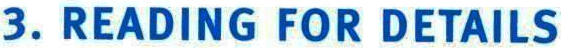 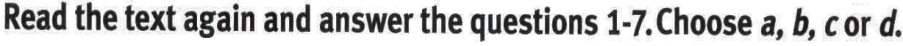 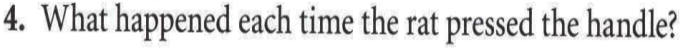 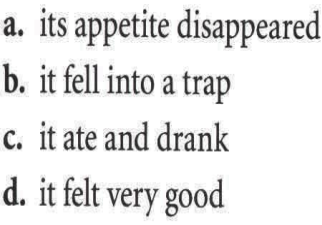 Previous
Next
Main Page
3 The mind
Reading
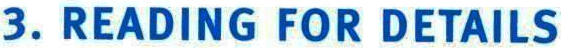 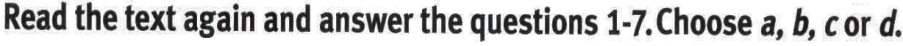 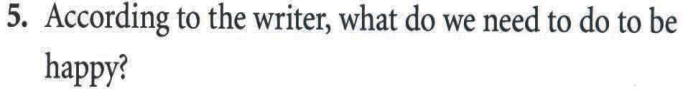 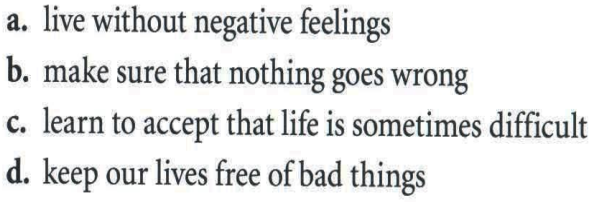 Previous
Next
Main Page
3 The mind
Reading
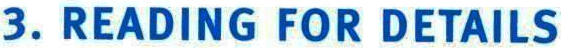 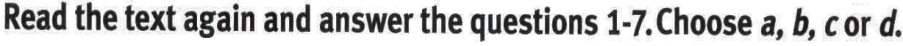 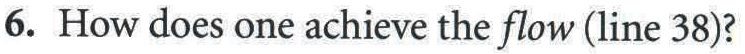 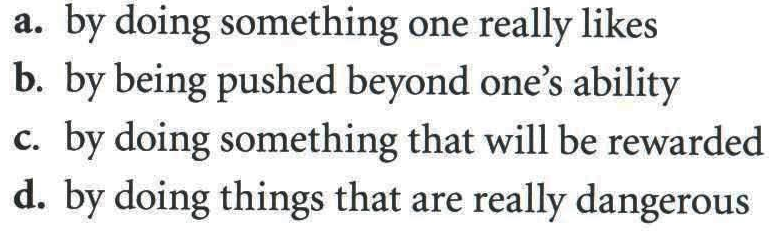 Previous
Next
Main Page
3 The mind
Reading
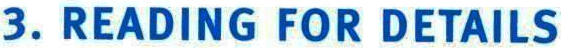 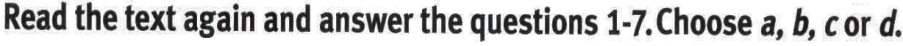 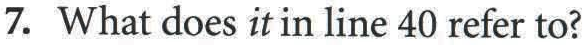 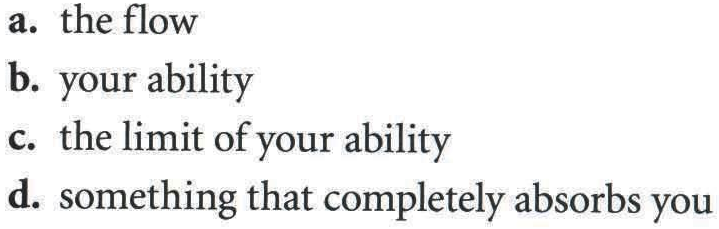 Previous
Next
Main Page
3 The mind
Reading
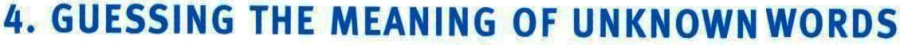 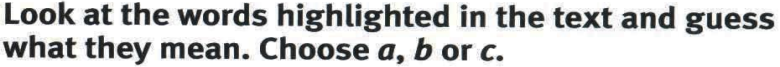 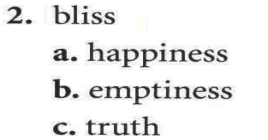 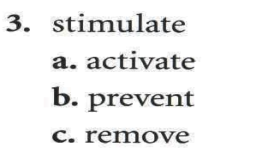 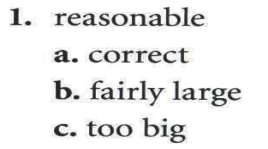 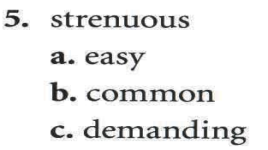 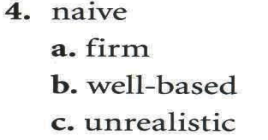 Previous
Next
Main Page
3 The mind
Reading
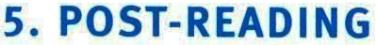 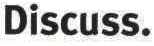 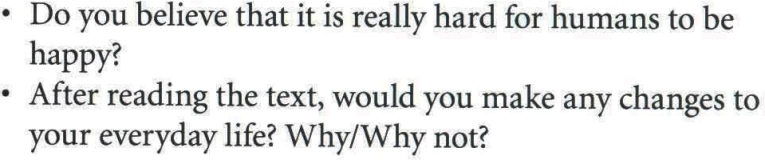 Previous
Next
Main Page
3 The mind
Vocabulary & grammar
Vocabulary
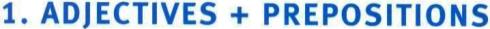 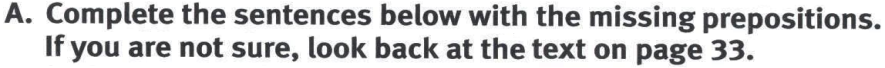 from
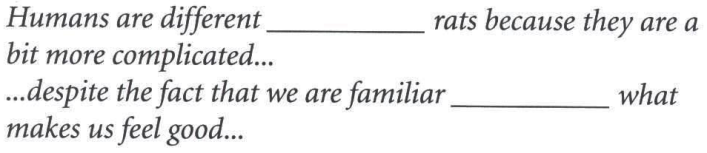 with
Previous
Next
Main Page
3 The mind
Vocabulary & grammar
Vocabulary
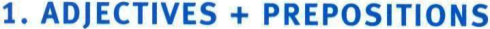 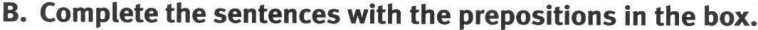 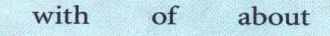 of
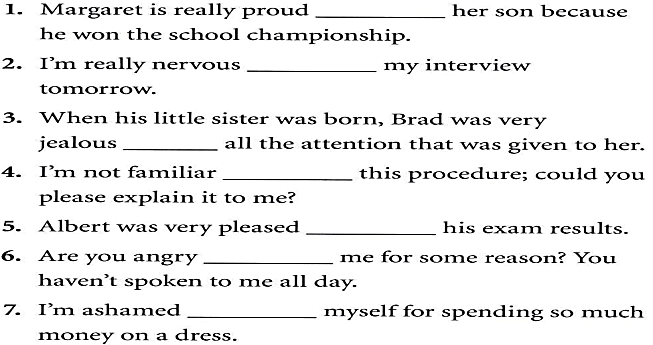 about
of
with
about
with
of
Previous
Next
Main Page
3 The mind
Vocabulary & grammar
Vocabulary
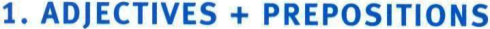 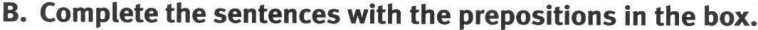 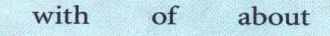 of
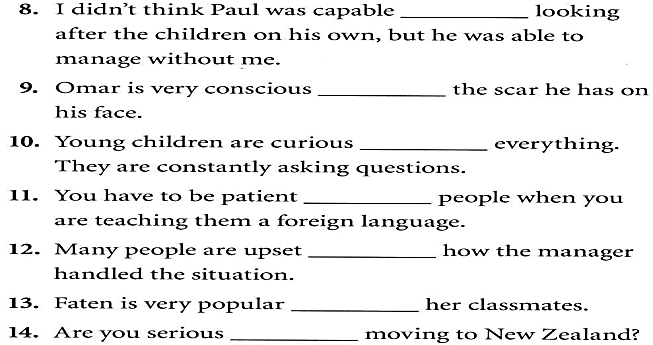 of
about
with
about
with
about
Previous
Next
Main Page
3 The mind
Vocabulary & grammar
Vocabulary
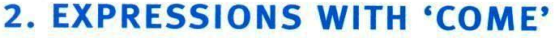 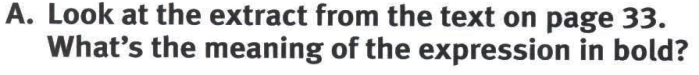 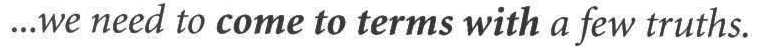 come in terms with : reach an agreement or understanding.
Previous
Next
Main Page
3 The mind
Vocabulary & grammar
Vocabulary
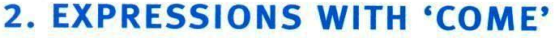 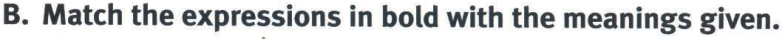 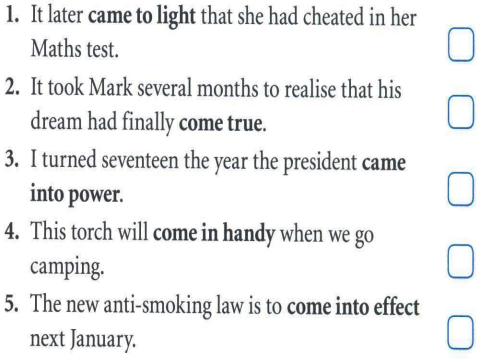 e
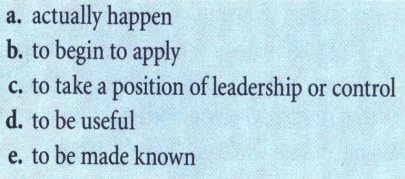 a
c
d
b
Previous
Next
Main Page
3 The mind
Vocabulary & grammar
Vocabulary
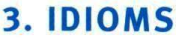 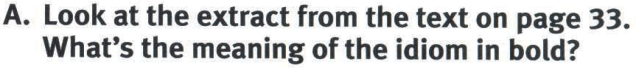 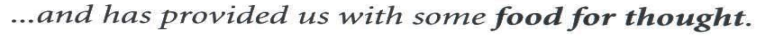 something worth thinking about seriously
Previous
Next
Main Page
3 The mind
Vocabulary & grammar
Vocabulary
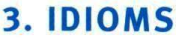 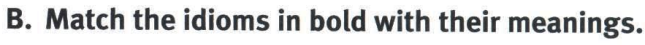 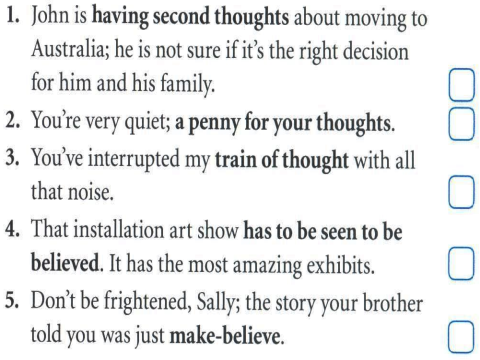 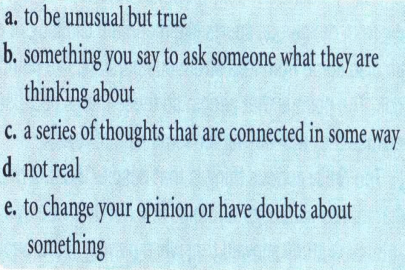 e
b
c
a
d
Previous
Next
Main Page
3 The mind
Vocabulary & grammar
Grammar
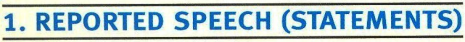 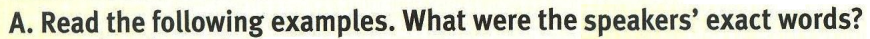 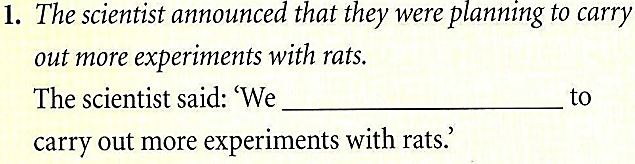 are planning
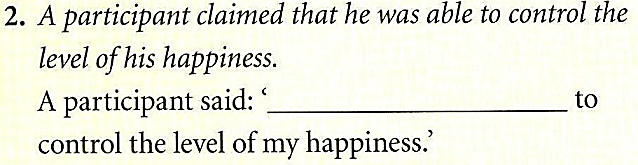 I’m able
Previous
Next
Main Page
3 The mind
Vocabulary & grammar
Grammar
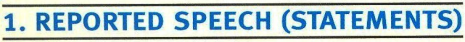 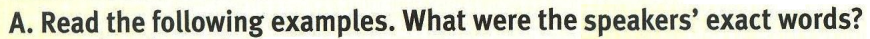 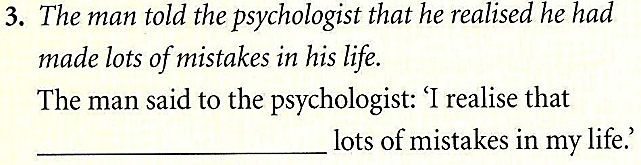 I have made
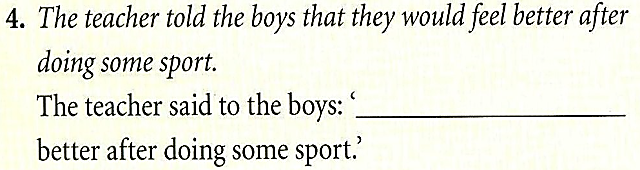 You will feel
Previous
Next
Main Page
3 The mind
Vocabulary & grammar
Grammar
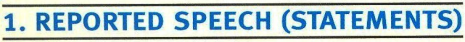 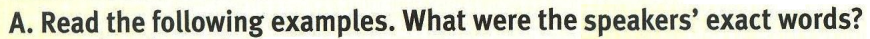 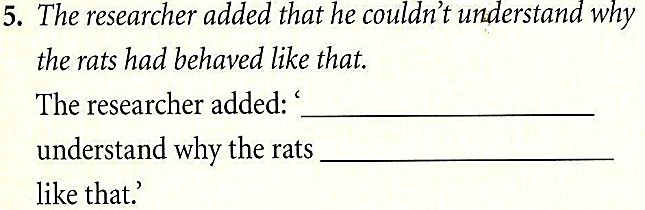 I can’t
behaved
Previous
Next
Main Page
3 The mind
Vocabulary & grammar
Grammar
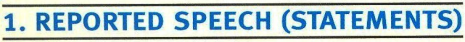 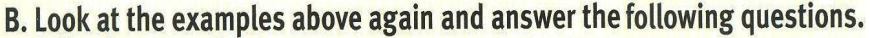 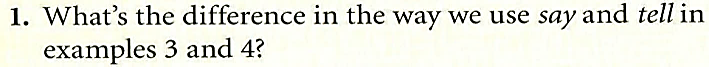 We use say when there is no indirect object.
We use tell when there is an indirect object.
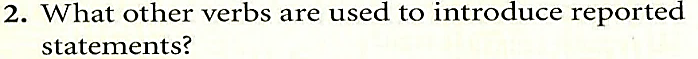 announce – claim - add
Previous
Next
Main Page
3 The mind
Vocabulary & grammar
Grammar
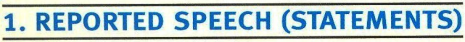 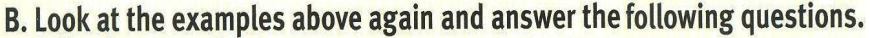 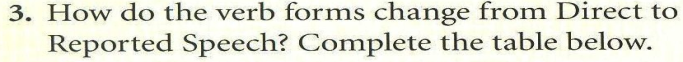 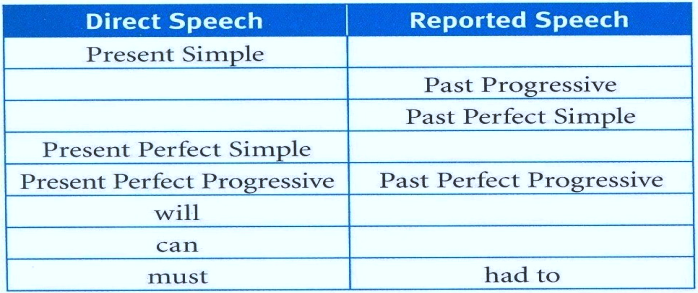 Past simple
Present progressive
Past simple
Past Perfect simple
would
could
Previous
Next
Main Page
3 The mind
Vocabulary & grammar
Grammar
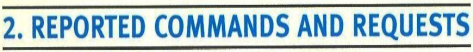 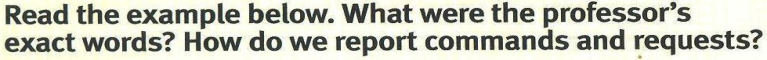 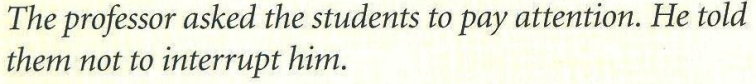 pay
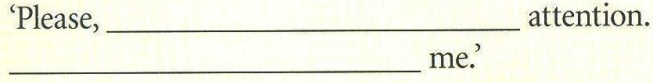 Don’t interrupt
Previous
Next
Main Page
3 The mind
Vocabulary & grammar
Grammar
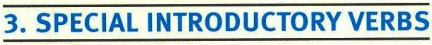 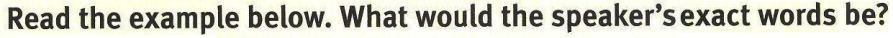 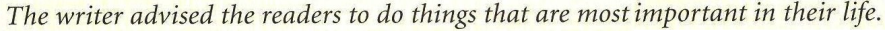 should do
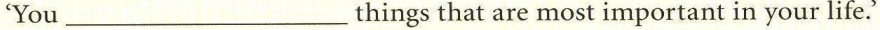 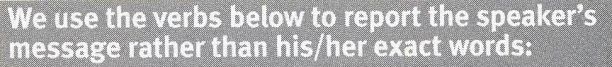 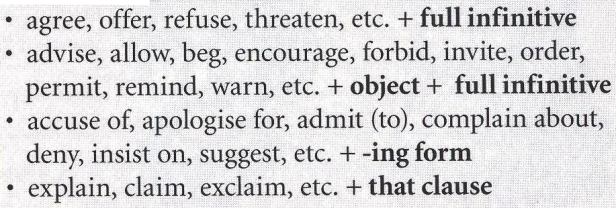 Previous
Next
Main Page
3 The mind
Vocabulary & grammar
Grammar
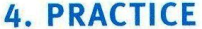 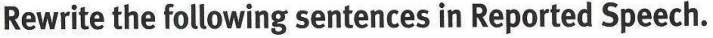 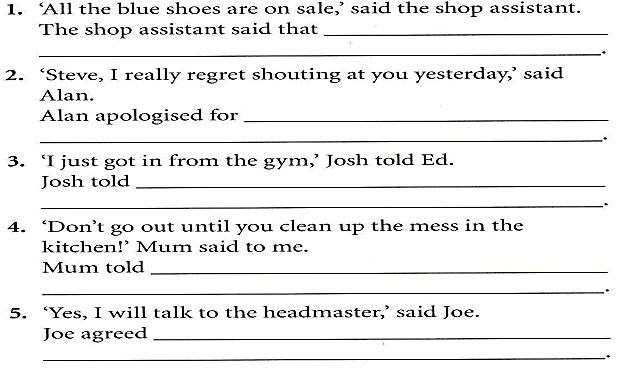 the blue shoes
were on sale.
shouting at Steve
the night before.
Ed that he had just got in
from the gym.
me not to go out before l clean the
mess in the kitchen.
to talk to the headmaster.
Previous
Next
Main Page
3 The mind
Vocabulary & grammar
Grammar
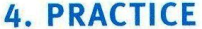 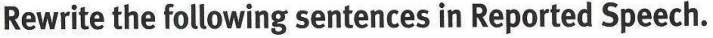 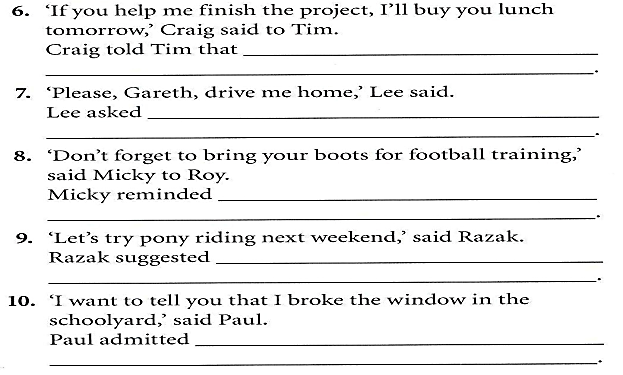 if he help him finish the
project, he would buy him lunch the next day.
Gareth to drive him home.
Roy to bring his boots for the
football training.
trying pony riding the following
weekend.
breaking the window in the
schoolyard.
Previous
Next
Main Page
3 The mind
Listening
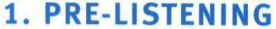 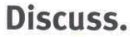 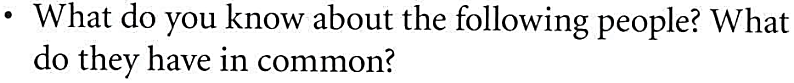 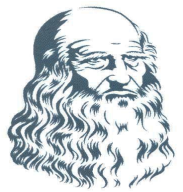 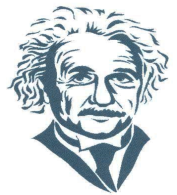 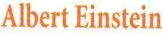 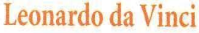 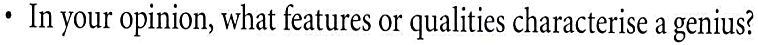 Previous
Next
Main Page
3 The mind
Listening
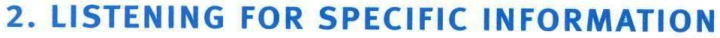 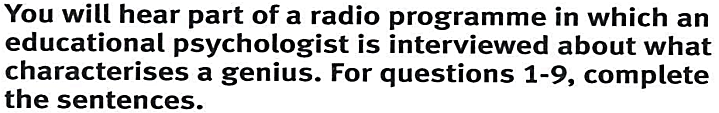 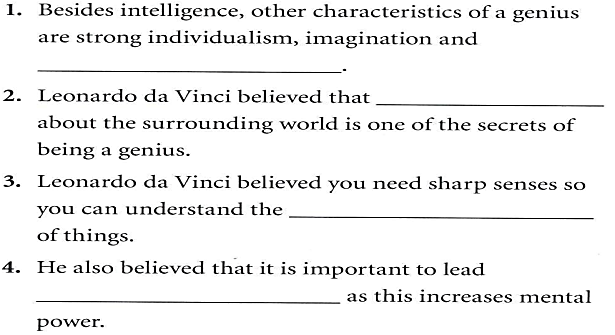 Previous
Next
Main Page
3 The mind
Listening
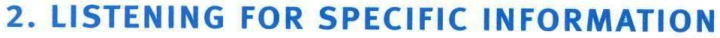 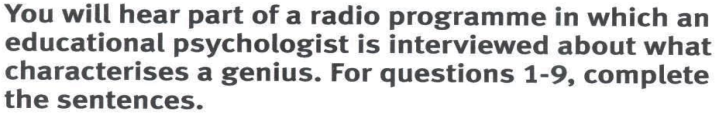 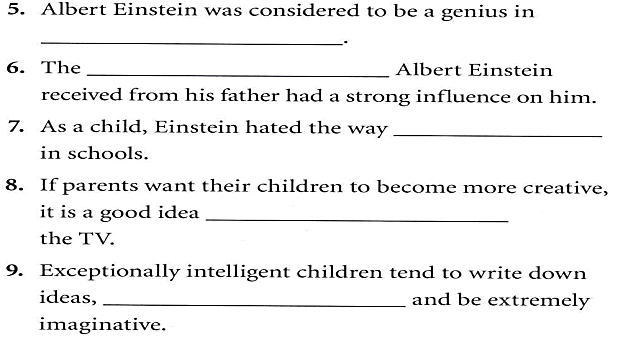 Previous
Next
Main Page
3 The mind
Listening
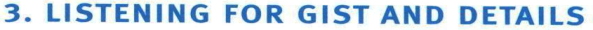 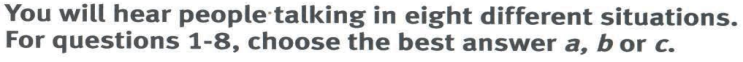 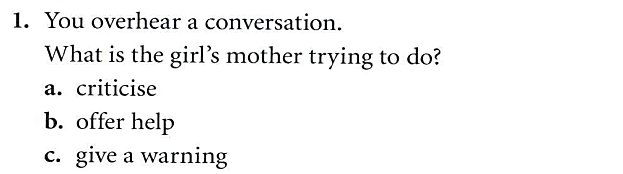 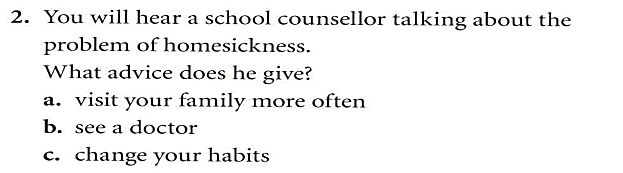 Previous
Next
Main Page
3 The mind
Listening
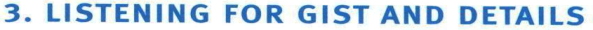 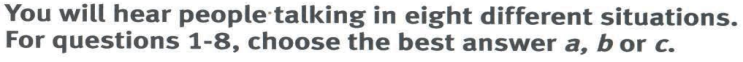 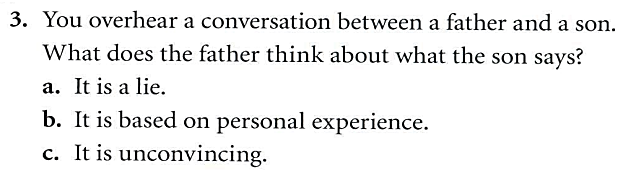 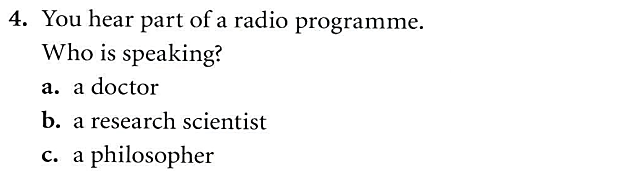 Previous
Next
Main Page
3 The mind
Listening
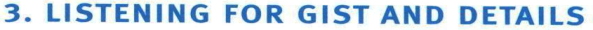 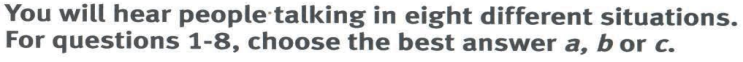 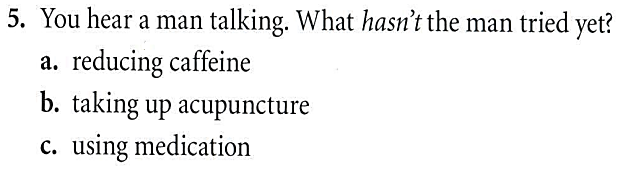 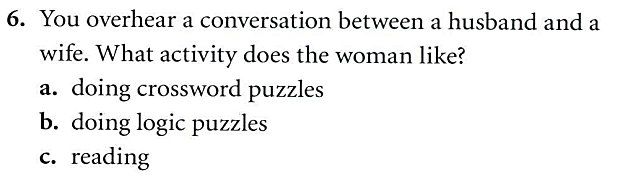 Previous
Next
Main Page
3 The mind
Listening
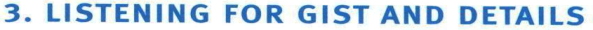 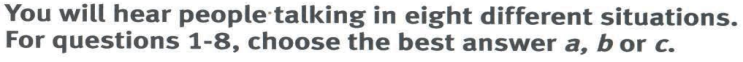 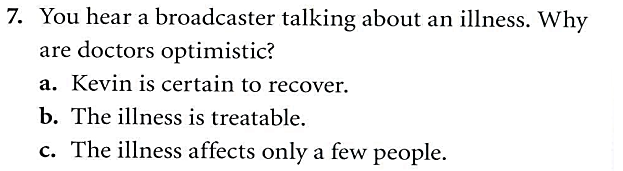 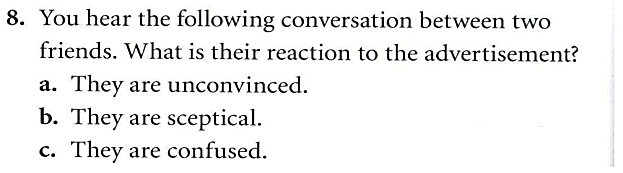 Previous
Next
Main Page
3 The mind
Listening
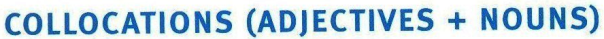 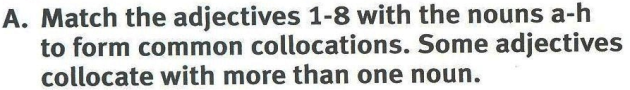 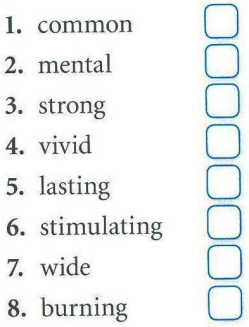 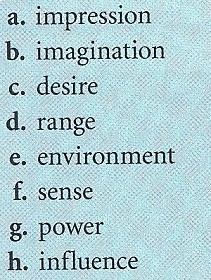 Previous
Next
Main Page
3 The mind
Vocabulary
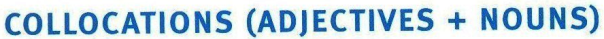 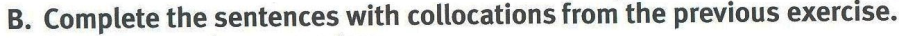 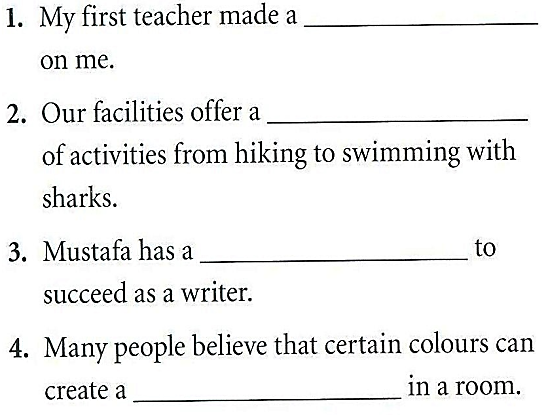 Previous
Next
Main Page
3 The mind
Vocabulary
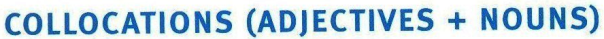 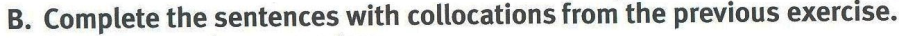 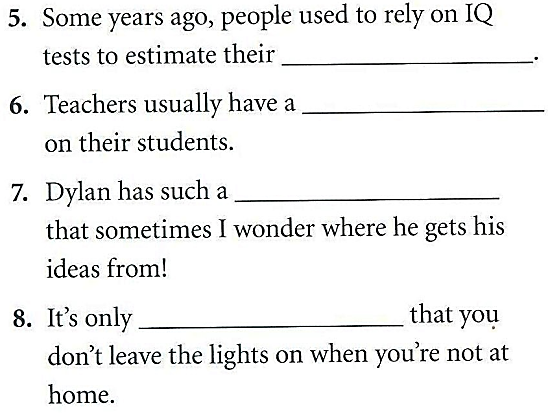 Previous
Next
Main Page
3 The mind
Grammar
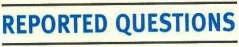 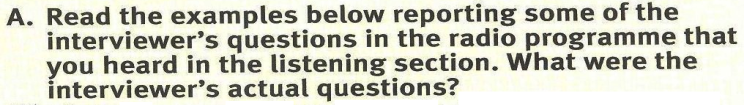 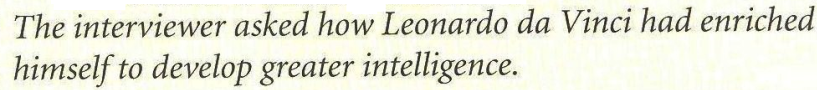 has Leonardo da Vinci enriched himself to develop ………..
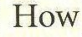 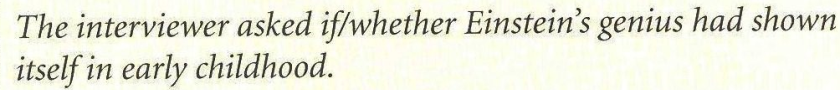 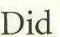 Einstein’s genius show itself in early childhood.
Previous
Next
Main Page
3 The mind
Grammar
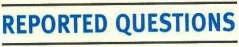 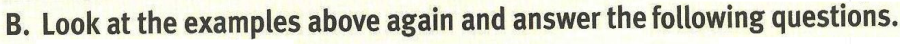 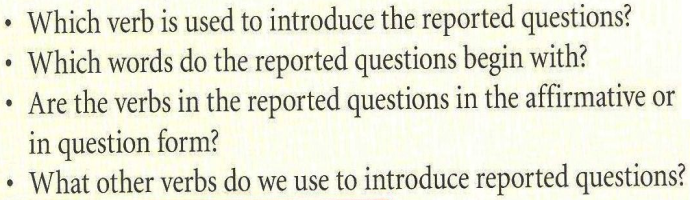 Previous
Next
Main Page
3 The mind
Grammar
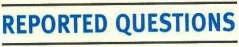 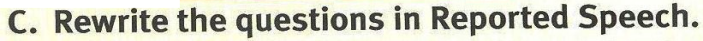 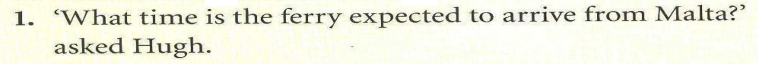 Hugh asked what time the ferry was expected to arrive from Malta.
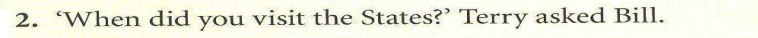 Terry asked Bill when he had visited the states.
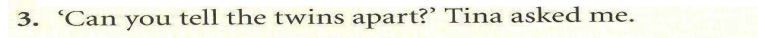 Tina asked me whether I could tell the twins apart.
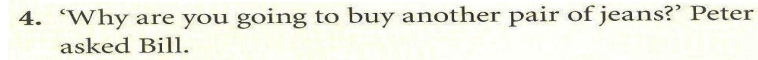 Peter asked Bill why he was going to buy another pair of jeans.
Previous
Next
Main Page
3 The mind
Grammar
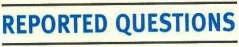 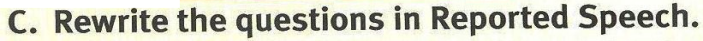 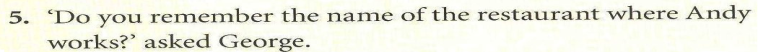 George asked me if I remembered the name of the restaurant where ….
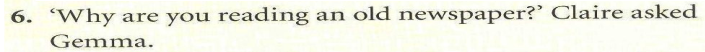 Claire asked Gemma why she was reading an old newspaper.
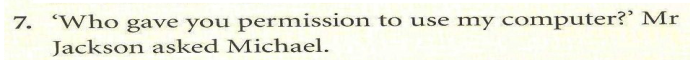 Jackson asked Michael who had given him permission to use his computer.
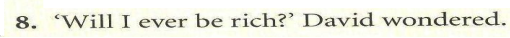 David wondered if he would ever be rich.
Previous
Next
Main Page
3 The mind
Speaking
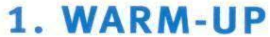 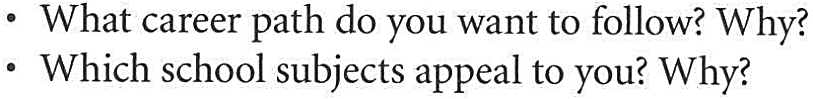 Previous
Next
Main Page
3 The mind
Speaking
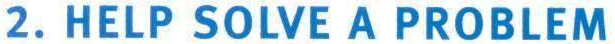 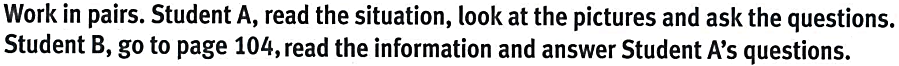 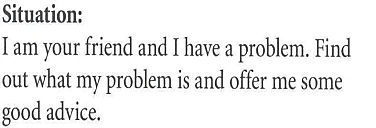 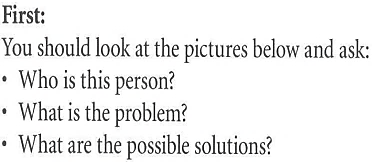 Previous
Next
Main Page
3 The mind
Speaking
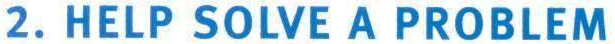 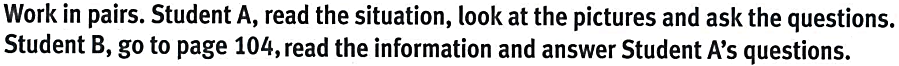 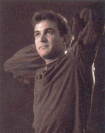 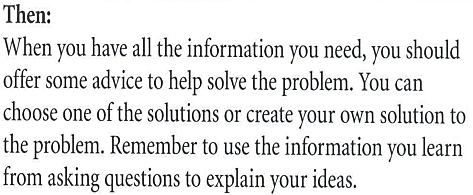 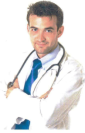 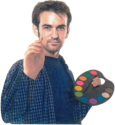 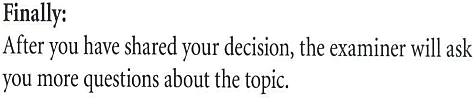 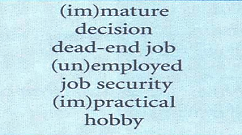 Previous
Next
Main Page
3 The mind
Speaking
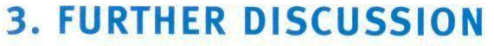 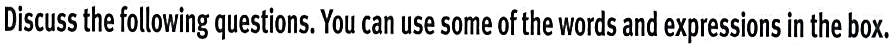 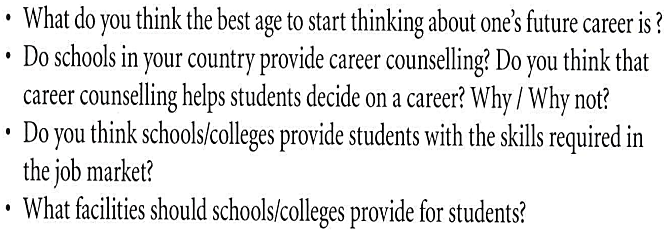 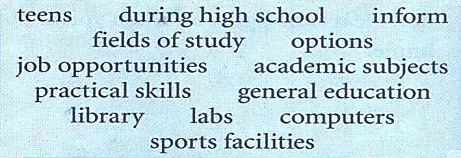 Previous
Next
Main Page
3 The mind
Examination practice
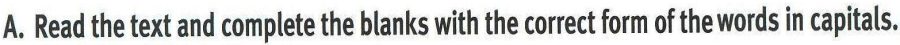 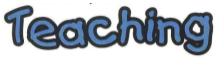 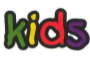 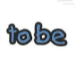 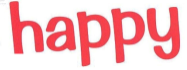 exciting
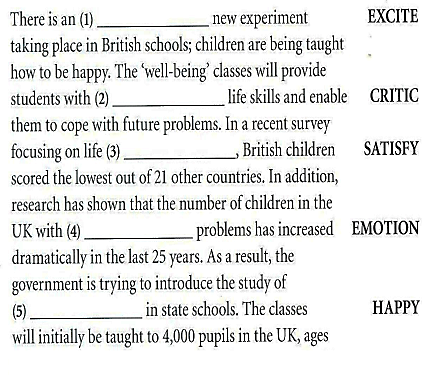 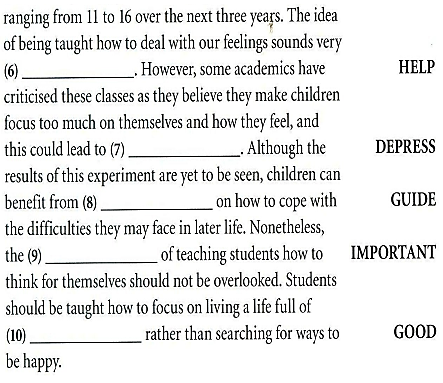 helpful
critical
satisfaction
depression
guidance
emotional
importance
happiness
goodness
Previous
Next
Main Page
3 The mind
Examination practice
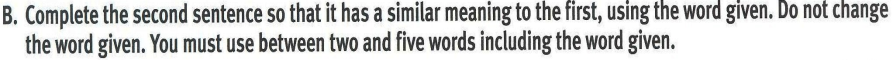 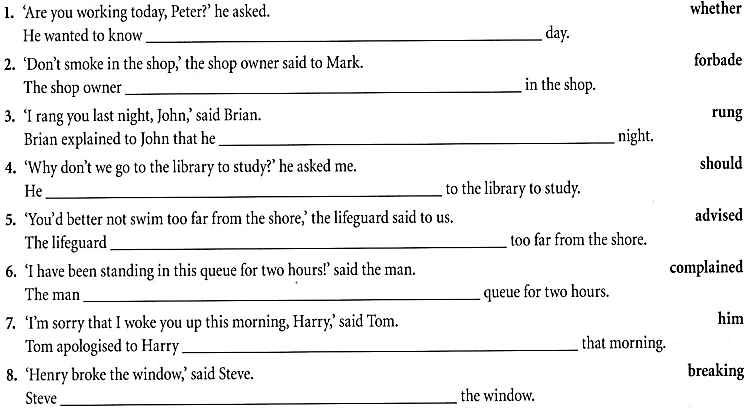 Previous
Next
Main Page
3 The mind
Writing
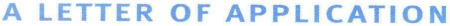 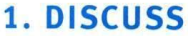 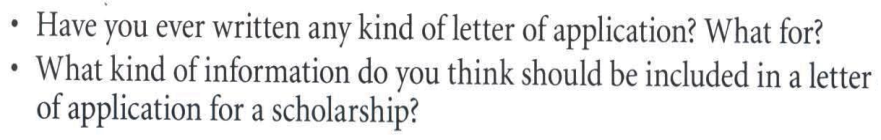 Previous
Next
Main Page
3 The mind
Writing
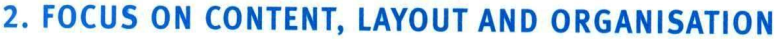 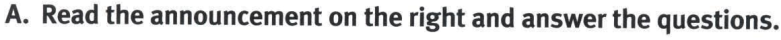 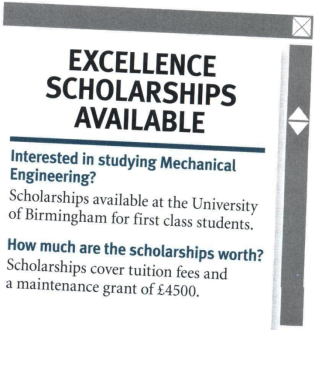 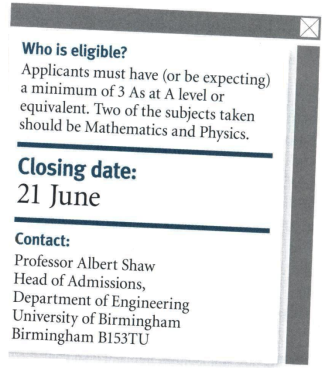 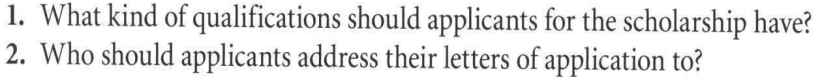 Previous
Next
Main Page
3 The mind
Writing
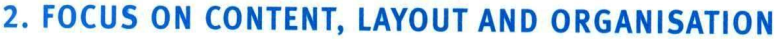 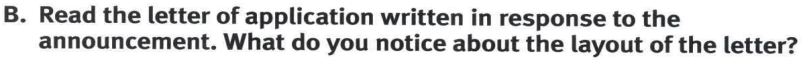 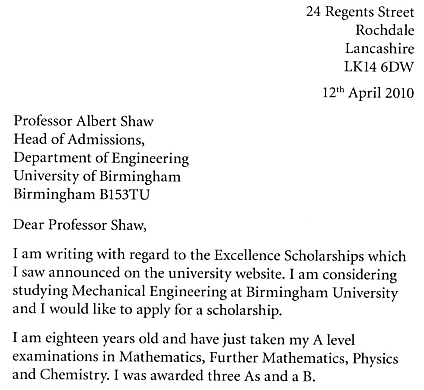 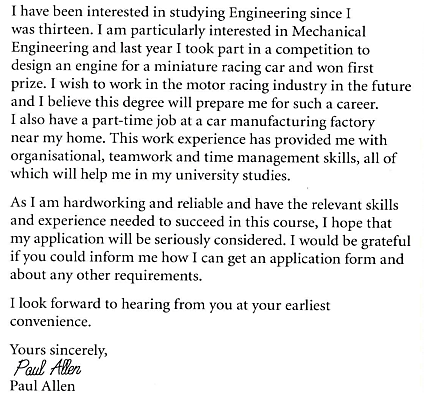 Previous
Next
Main Page
3 The mind
Writing
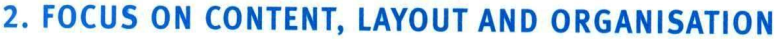 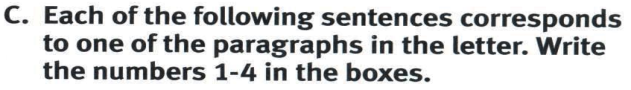 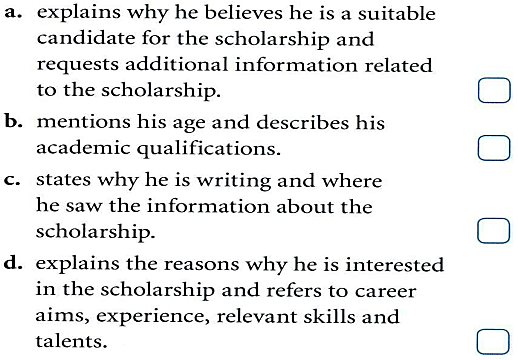 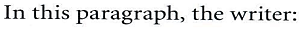 Previous
Next
Main Page
3 The mind
Writing
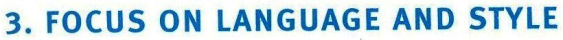 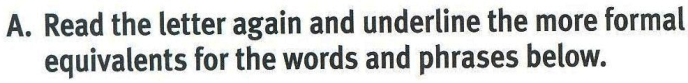 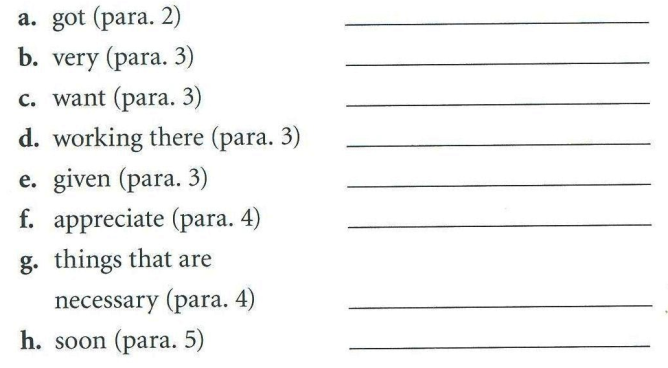 Previous
Next
Main Page
3 The mind
Writing
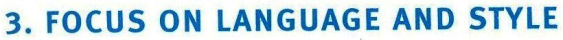 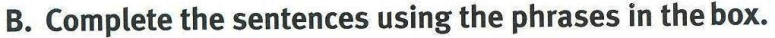 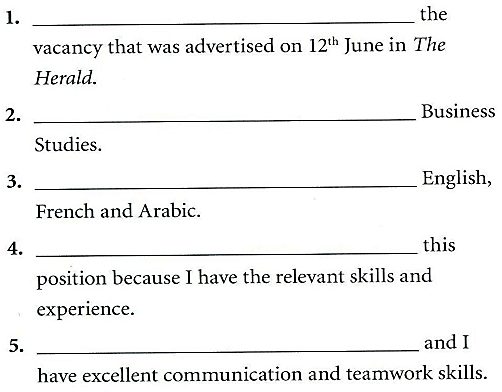 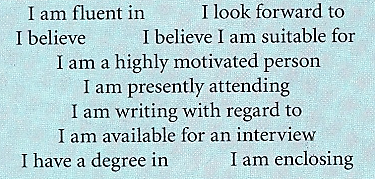 Previous
Next
Main Page
3 The mind
Writing
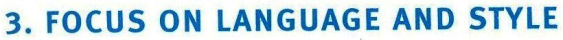 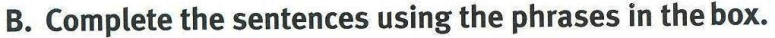 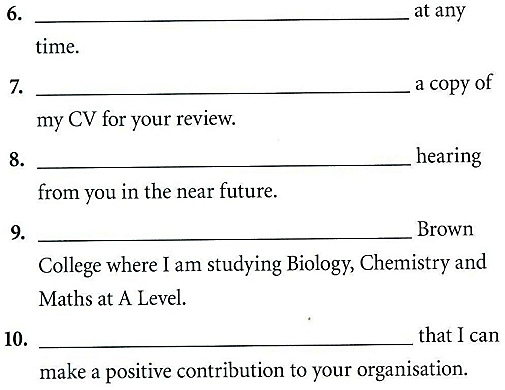 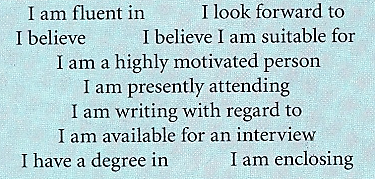 Previous
Next
Main Page
3 The mind
Writing
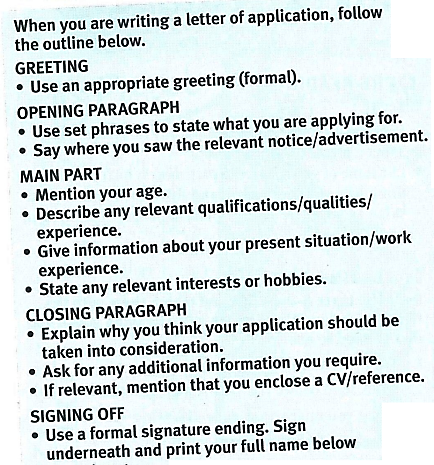 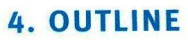 Previous
Next
Main Page
3 The mind
Writing
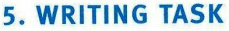 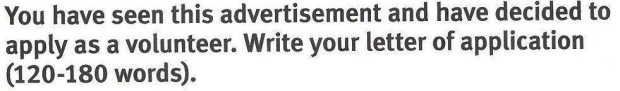 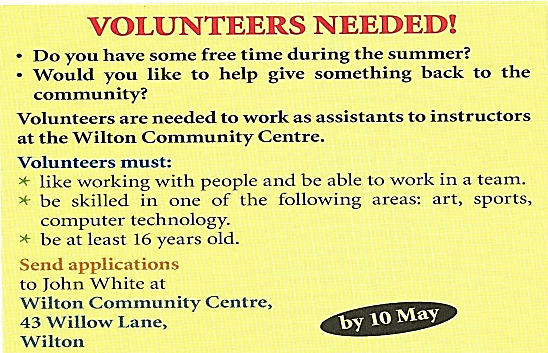 Previous
Next
Main Page
3 The mind
Writing
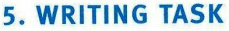 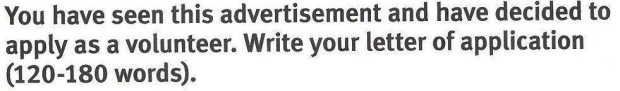 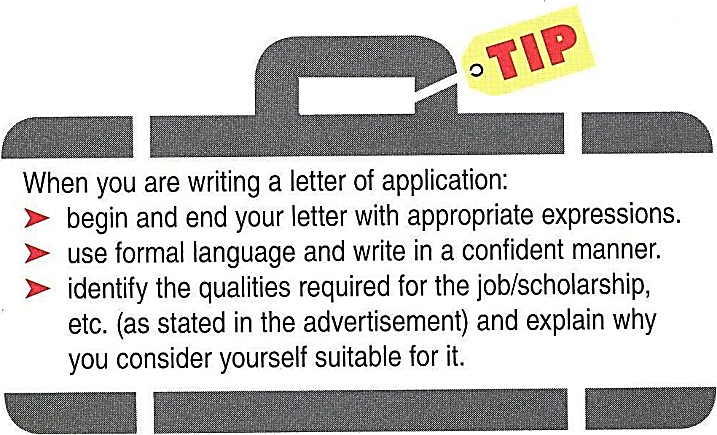 Previous
Next
Main Page